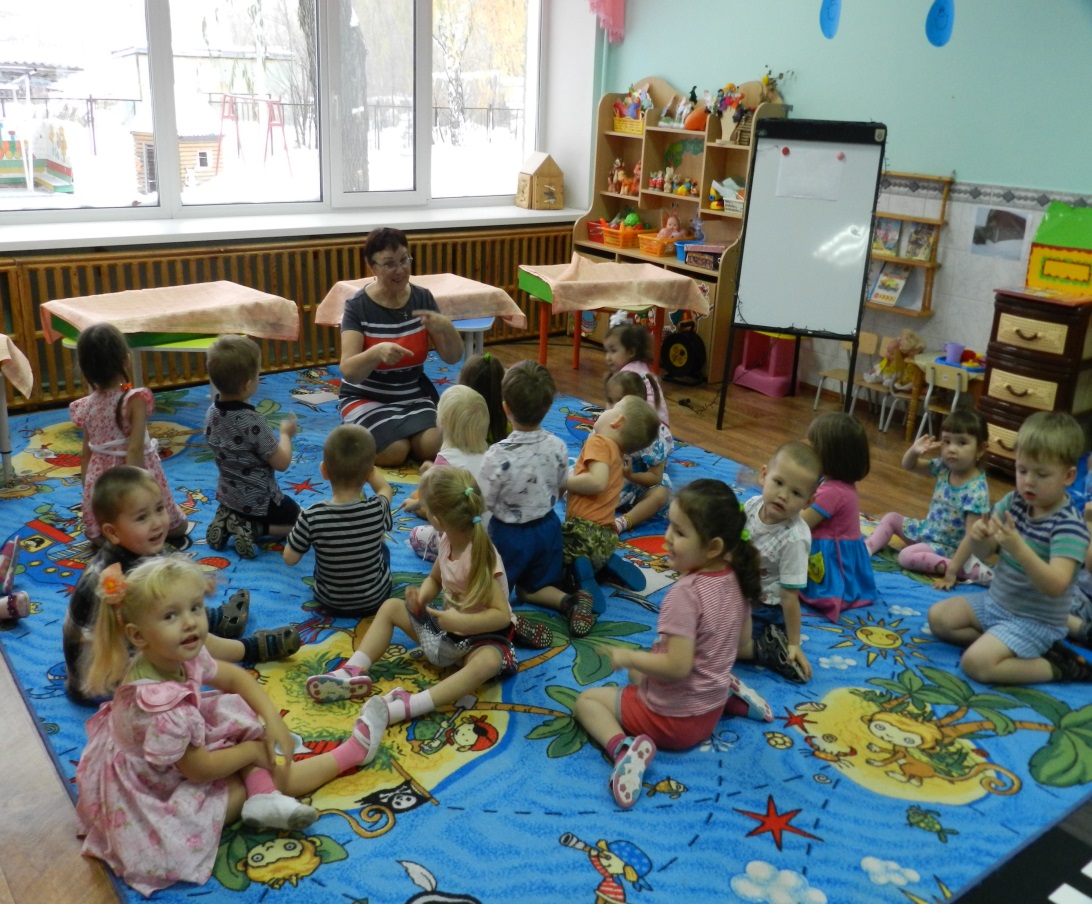 В октябре мы не скучали
Тему дом мой изучали,
Все про город узнавали,
А еще гостей встречали
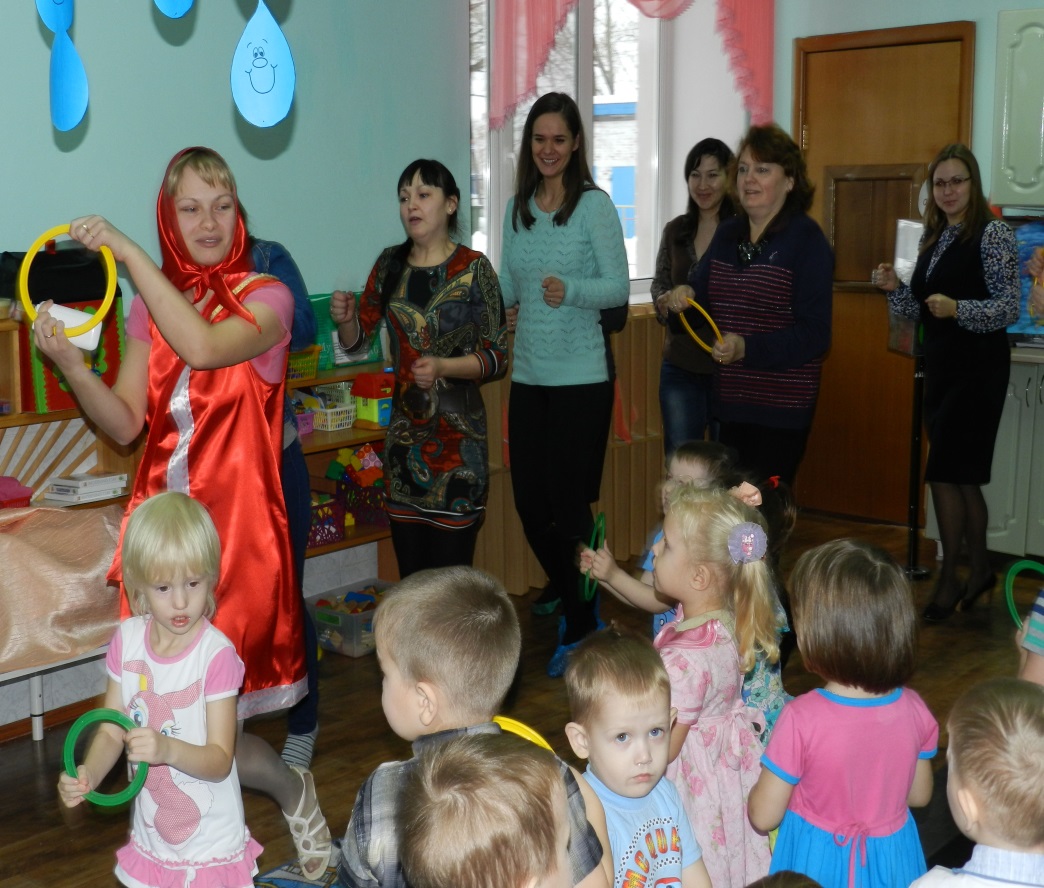 Маша в гости к нам пришла,
Да игрой нас увлекла.
Приподняли настроение и метод. Объединению.
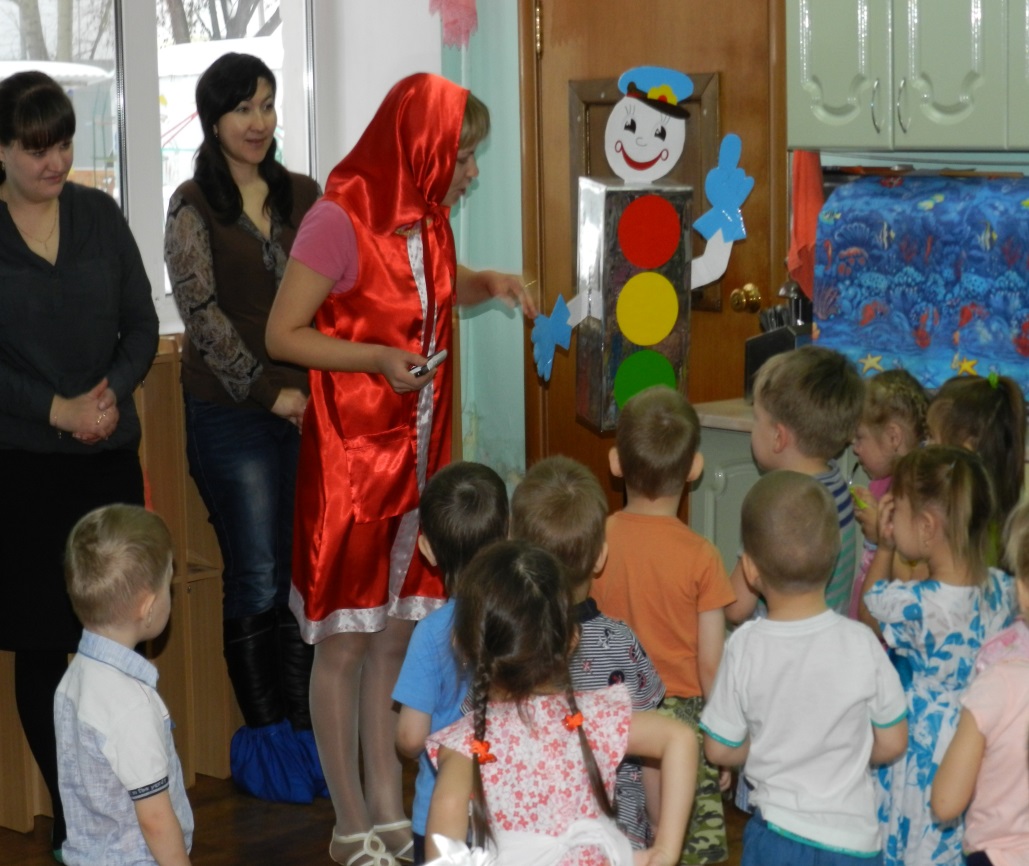 Стоп. Веселый светофор,
Правила расскажет.
Где дорогу перейти
Нам с тобой покажет.
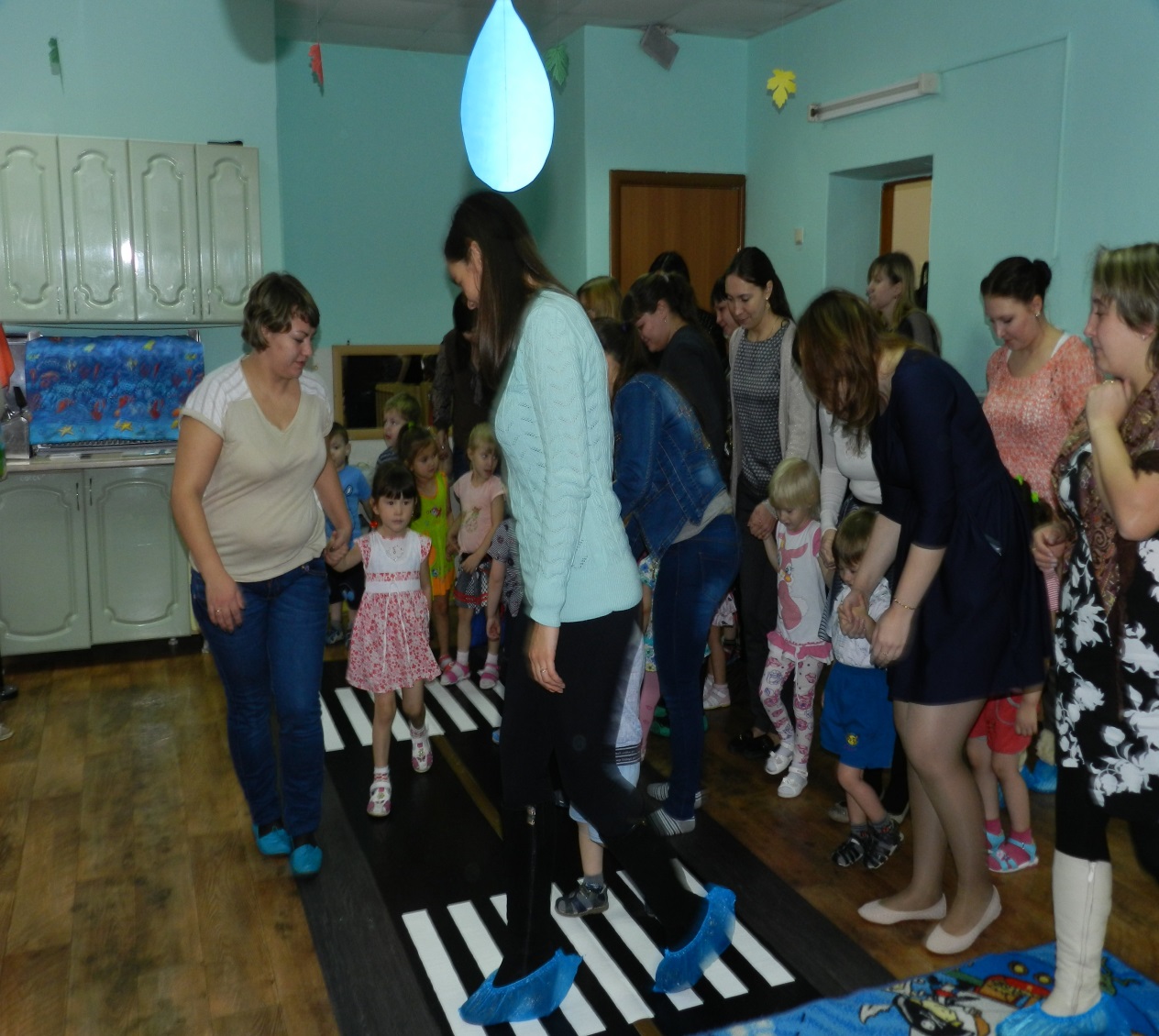 Взрослых за руку берем, 
И дорогу перейдем.
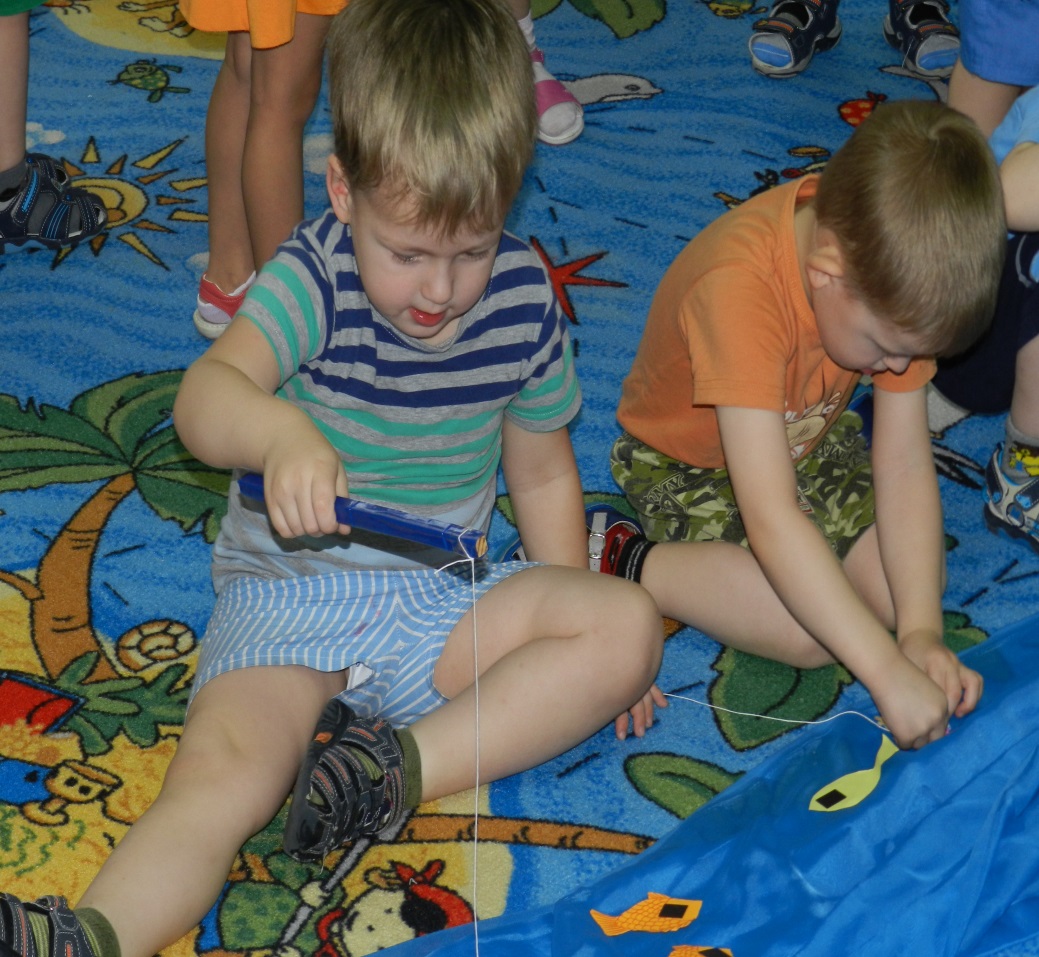 На рыбалке побывали
Полюбуйтесь, что поймали…
А рыбалка на Туре -  
На Тюменской, на реке.
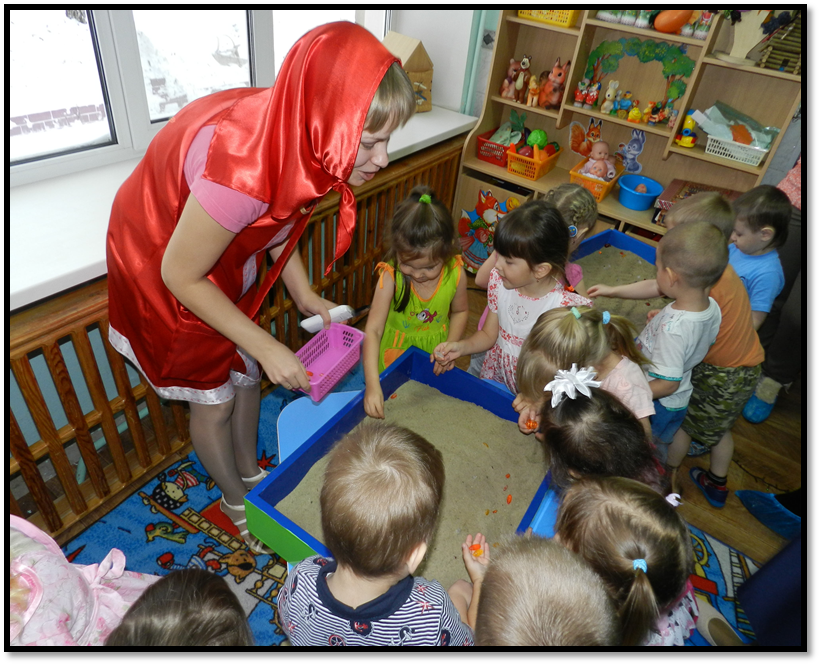 Так, посмотрим мы сейчас, 
что в песочнице у нас….